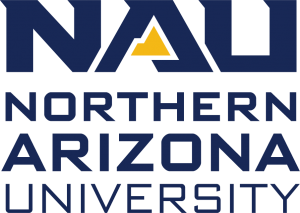 Briana Palmiero
Mentor: Dr. Amy Whipple
Northern Arizona University
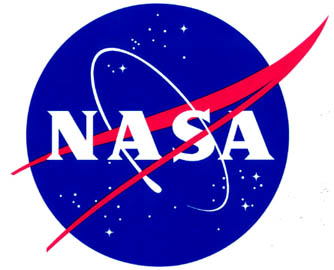 Evaluation of drought tolerance in relationship to climate change in Southwestern White Pine (Pinus strobiformis)
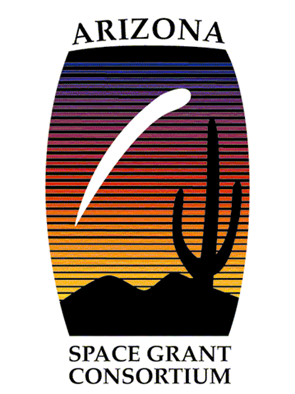 Purpose and Importance
…to determine whether climate warming will negatively affect Southwestern white pine
Wildlife food sources
Habitat for birds and small mammals
Soil erosion mitigation
Biodiversity
Air quality
Experimental Design
2) Seedling Growth
1) Seed Warming
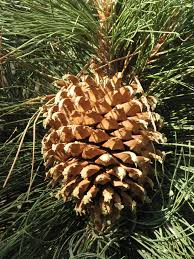 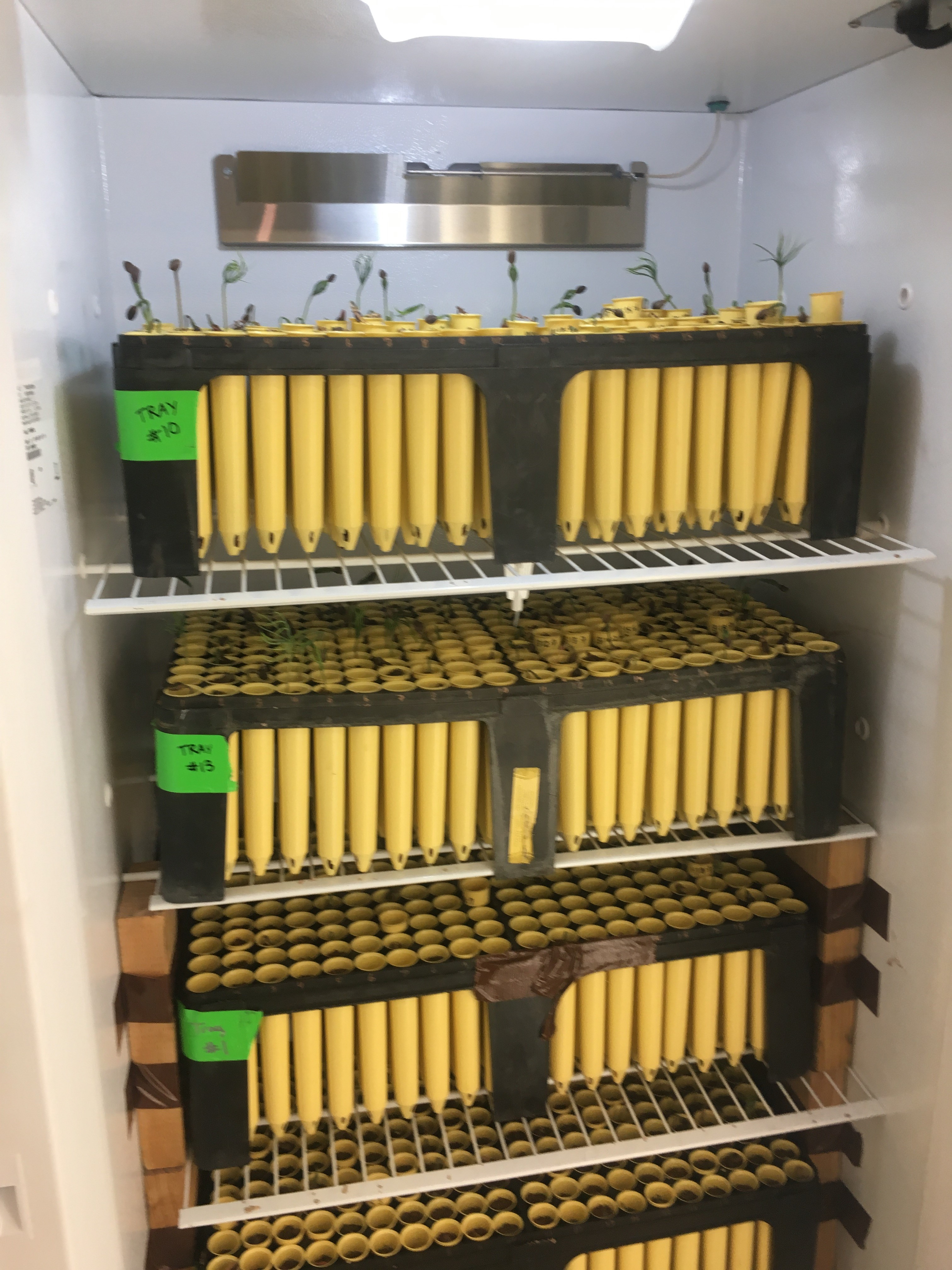 Hypotheses
bagging treatment during germination will not have an affect on seedling hydraulics, and
the different chamber temperatures will influence seedling hydraulics, with the warmest chamber having the greatest effect.
Methods
Seedlings were cut at the stem 
Pressure was applied to the foliage and gradually increased
When enough pressure was exerted water emerged from stem, and that pressure was recorded
Growth chamber data, seed source, and warmed versus control treatments were combined and compared to recorded pressure
Linear mixed models were used in R to test for patterns in our data
Patterns were interpreted in light of my hypotheses
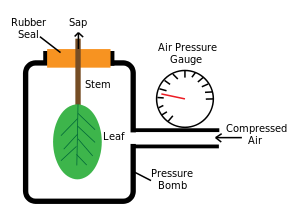 Source: Scholander Pressure Bomb
What exactly are we measuring?
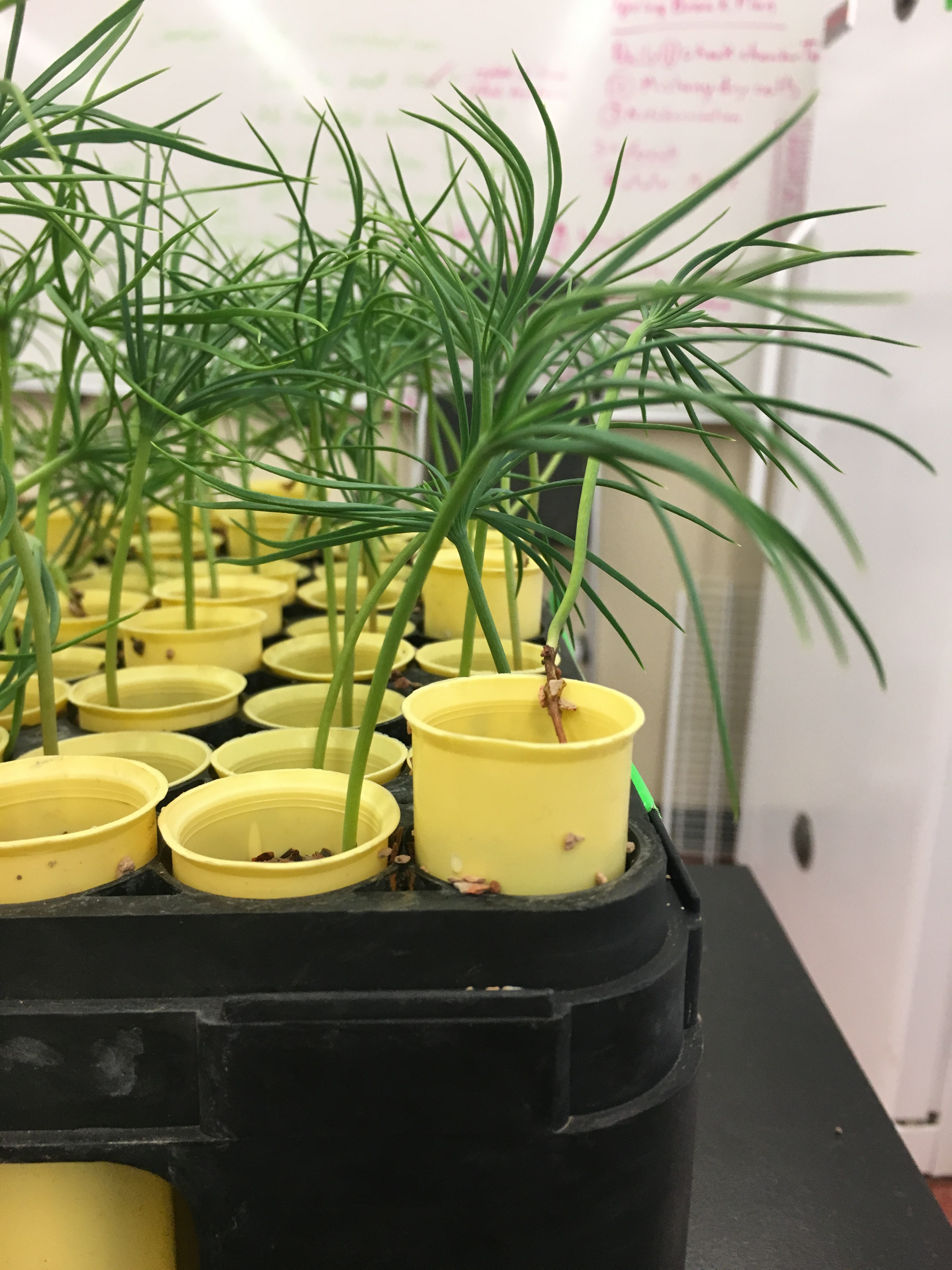 Leaf Level
Transpiration
Entire Seedling
Hydraulic Conductance
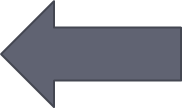 Results
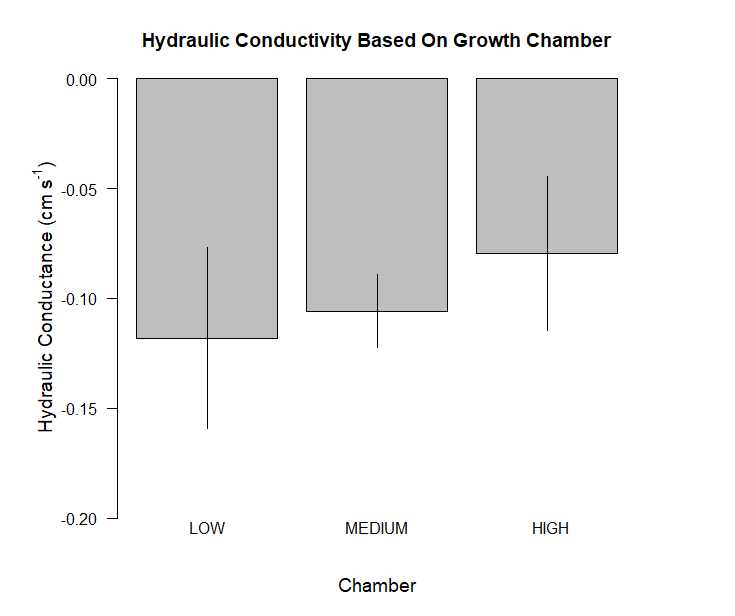 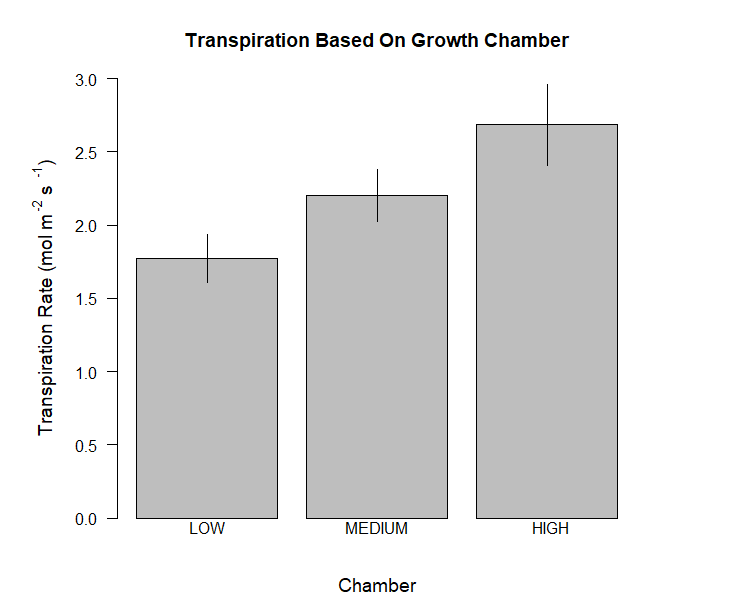 Discussion
Temperature increases transpiration and productivity
Capture more carbon
Potential to acclimate
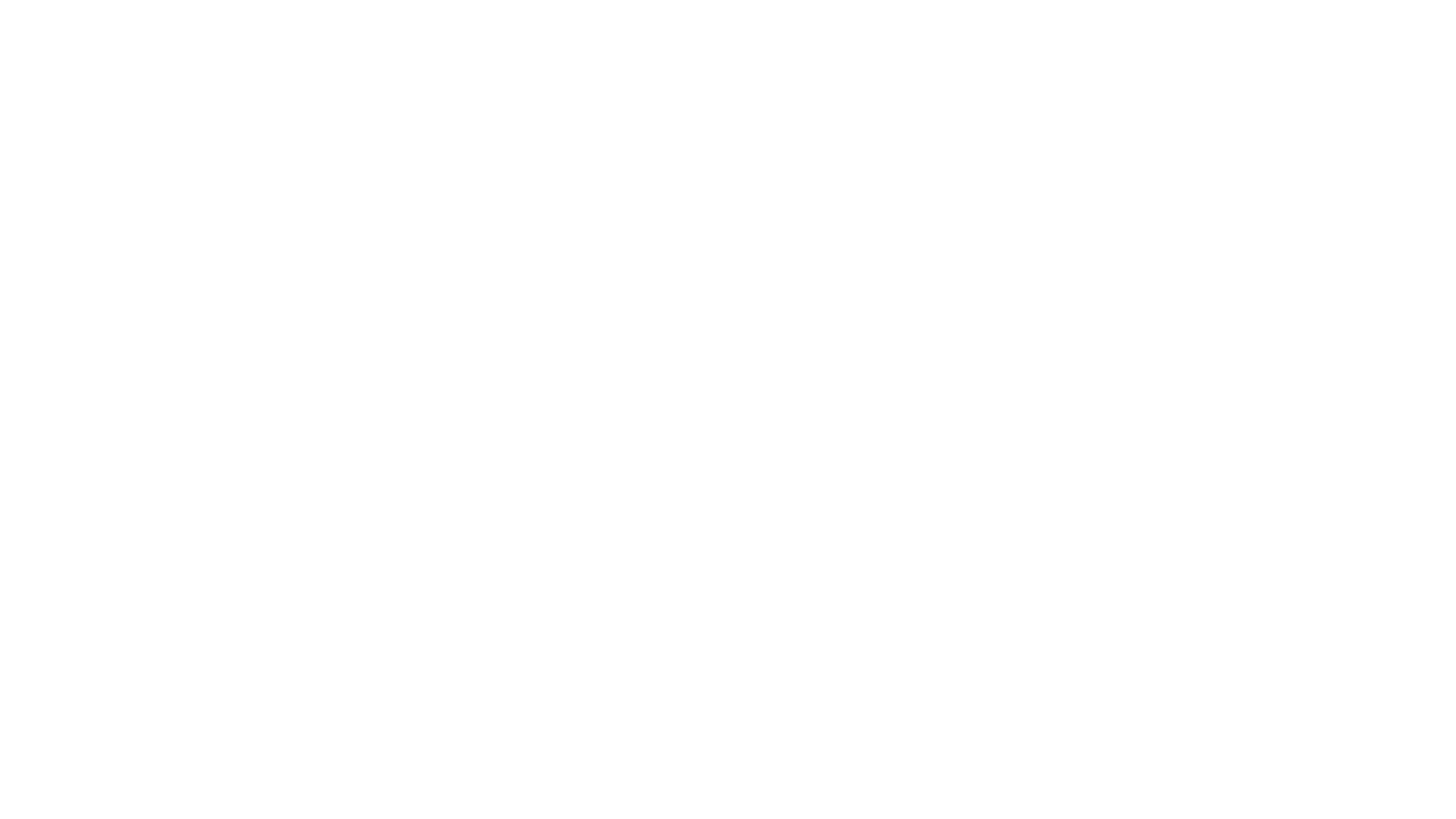 My mentor Dr. Amy Whipple for her advice and resources and the many hours she spent reviewing my work. 
Our graduate students Ehren Moler and Jarred Swenson for help with data analysis, developing experiments, and training. 
All other undergraduate students in the Whipple lab for lending me a hand when needed. 
NAU NASA Space Grant
Hooper Undergraduate Research Award
Acknowledgements
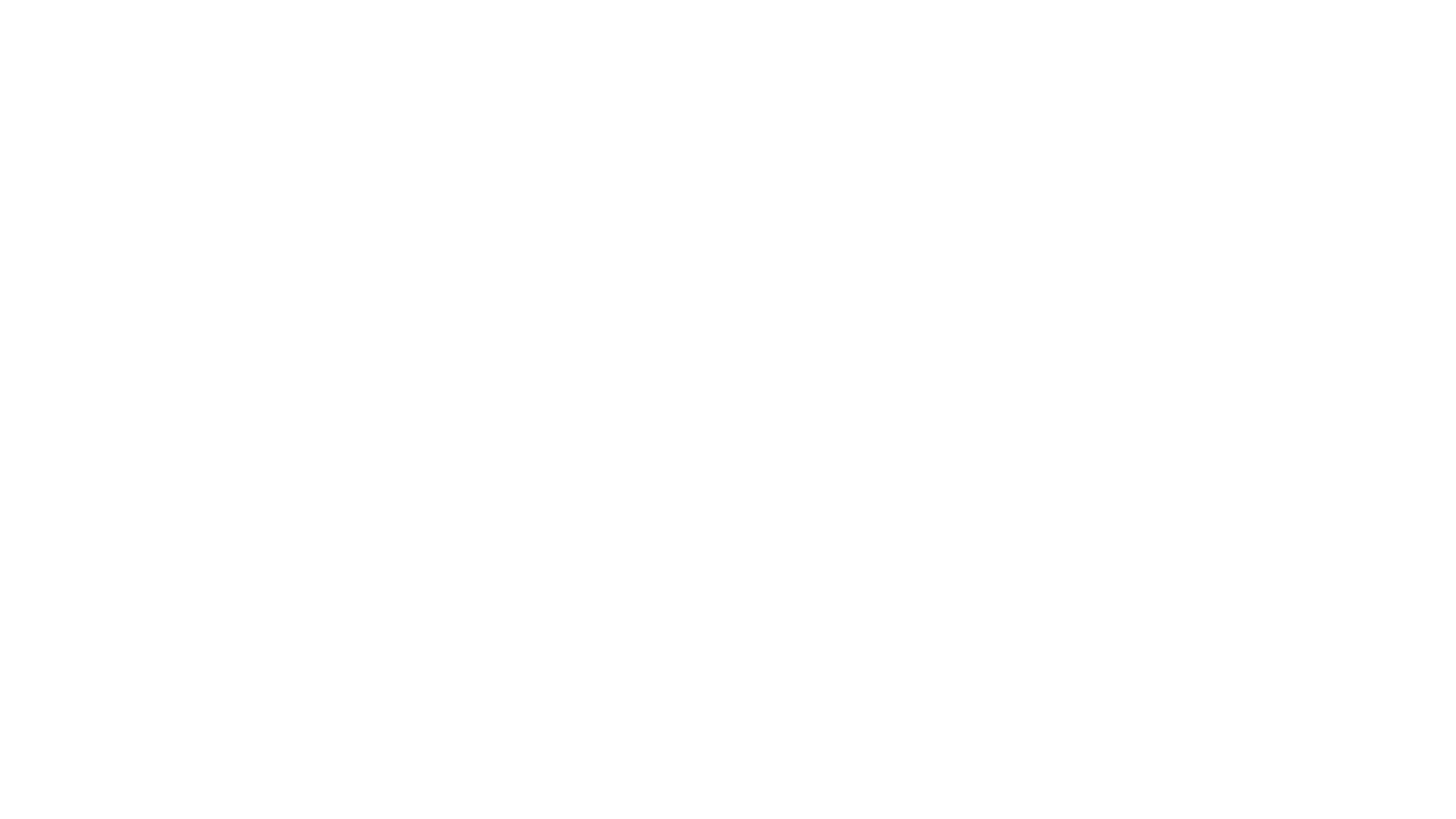 Thank You!